Akcja Żonkile
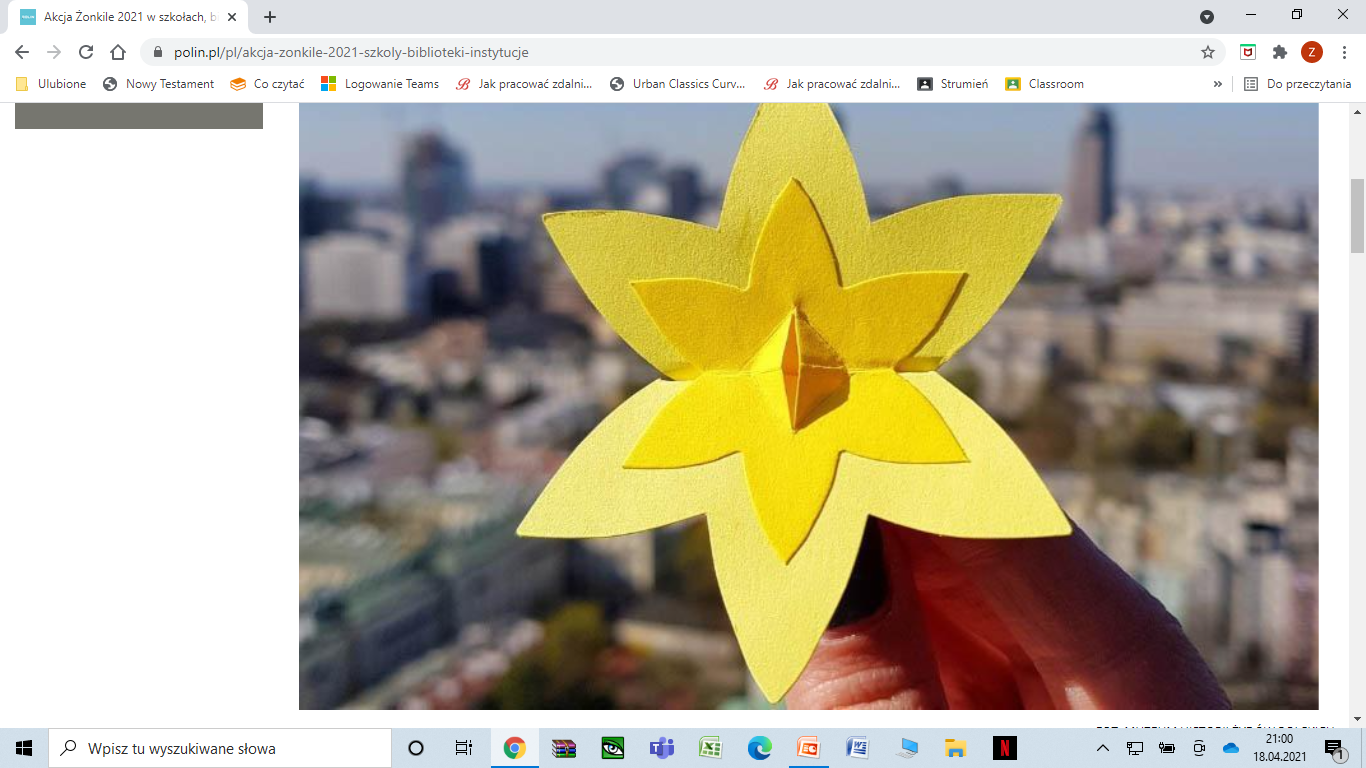 Czym jest akcja Żonkile?
 Audycje i filmy dla uczniów SP
 Szablon żonkila z instrukcją wykonania
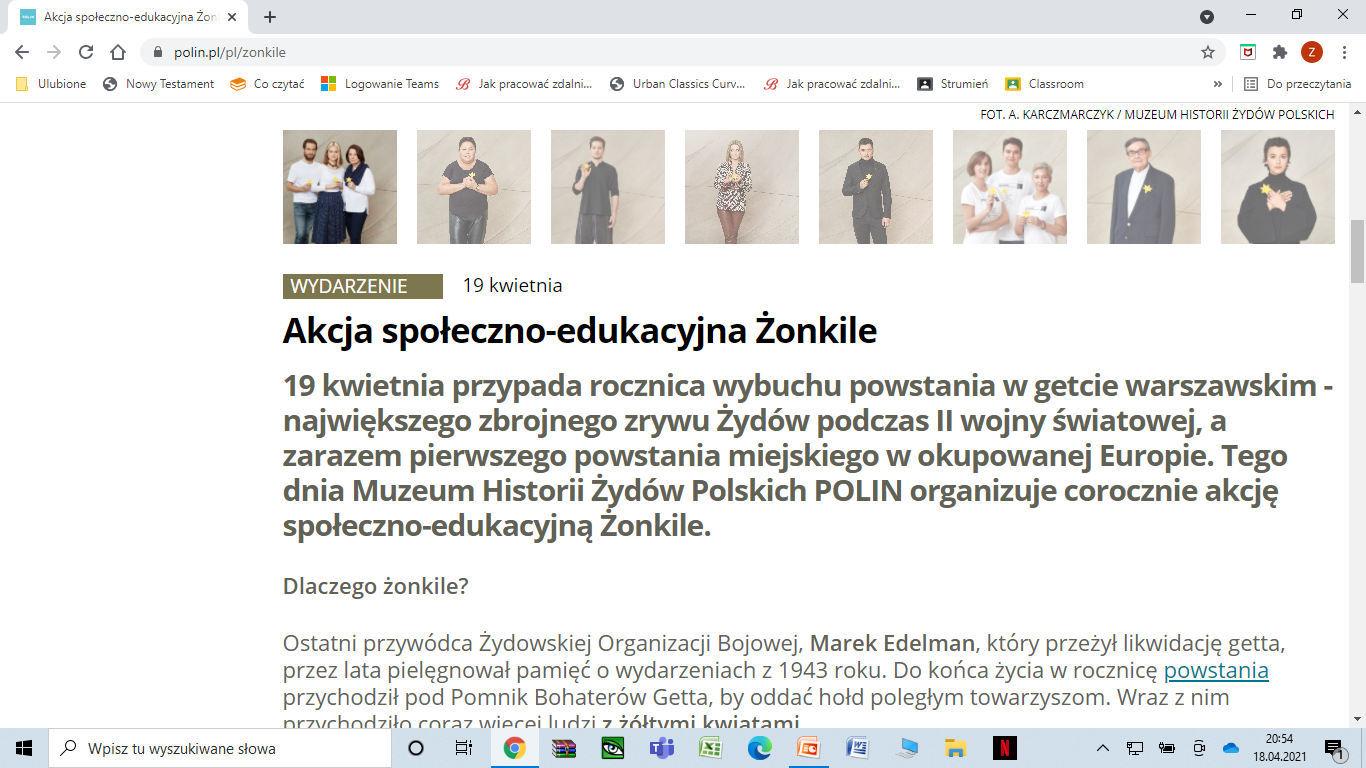 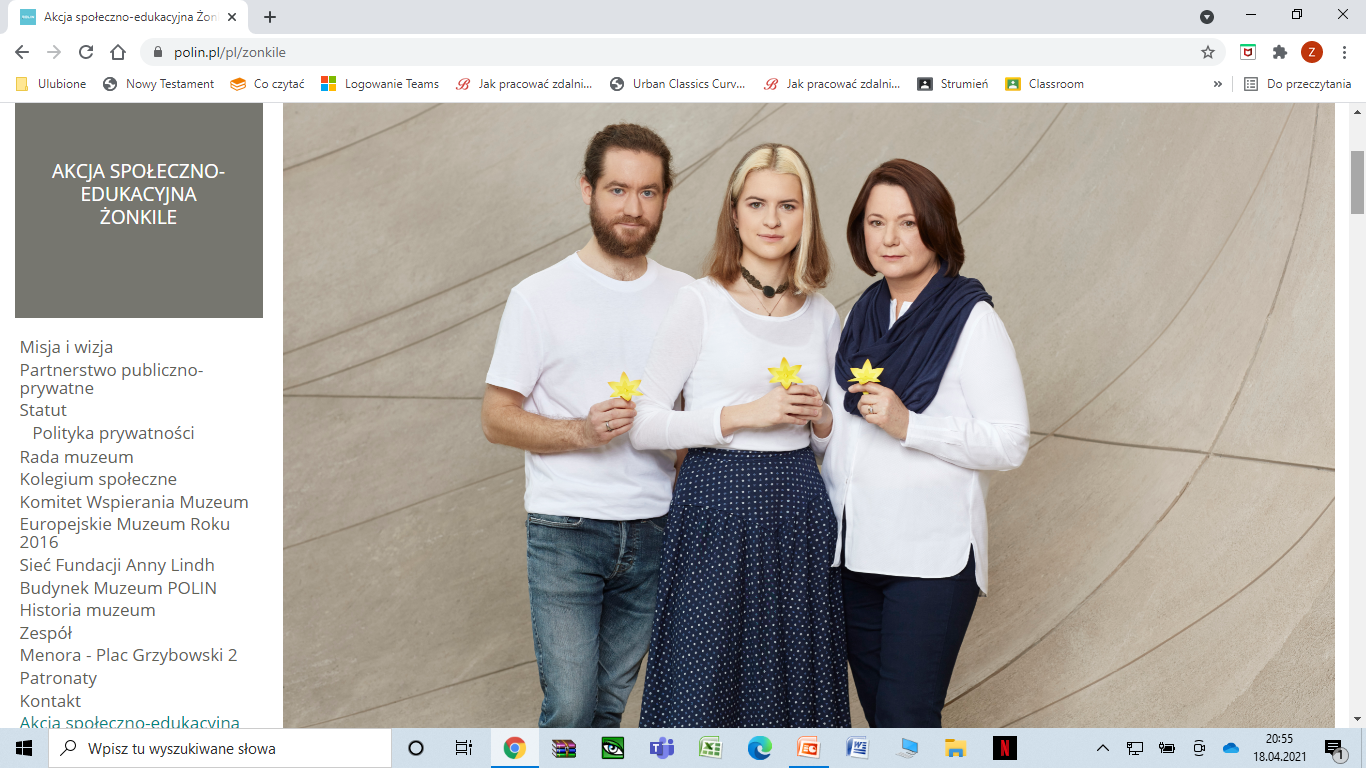 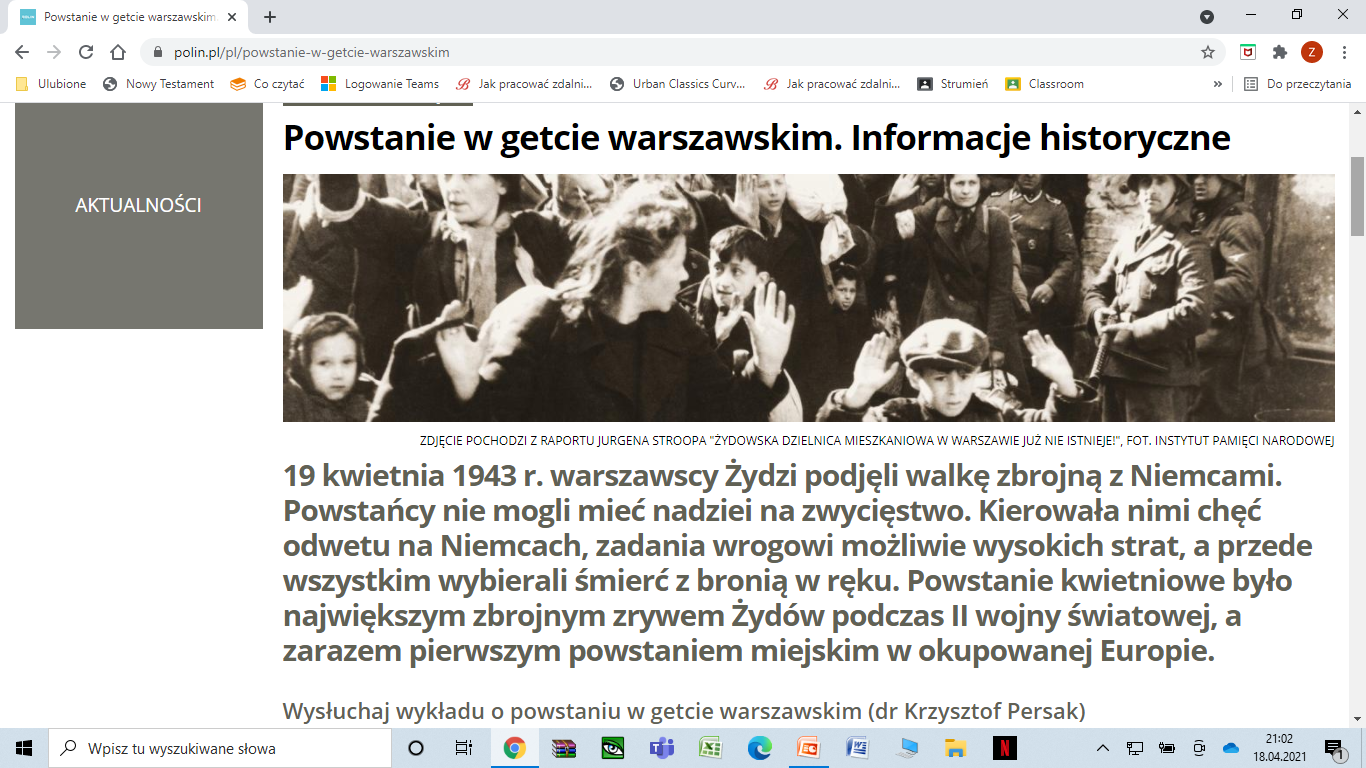 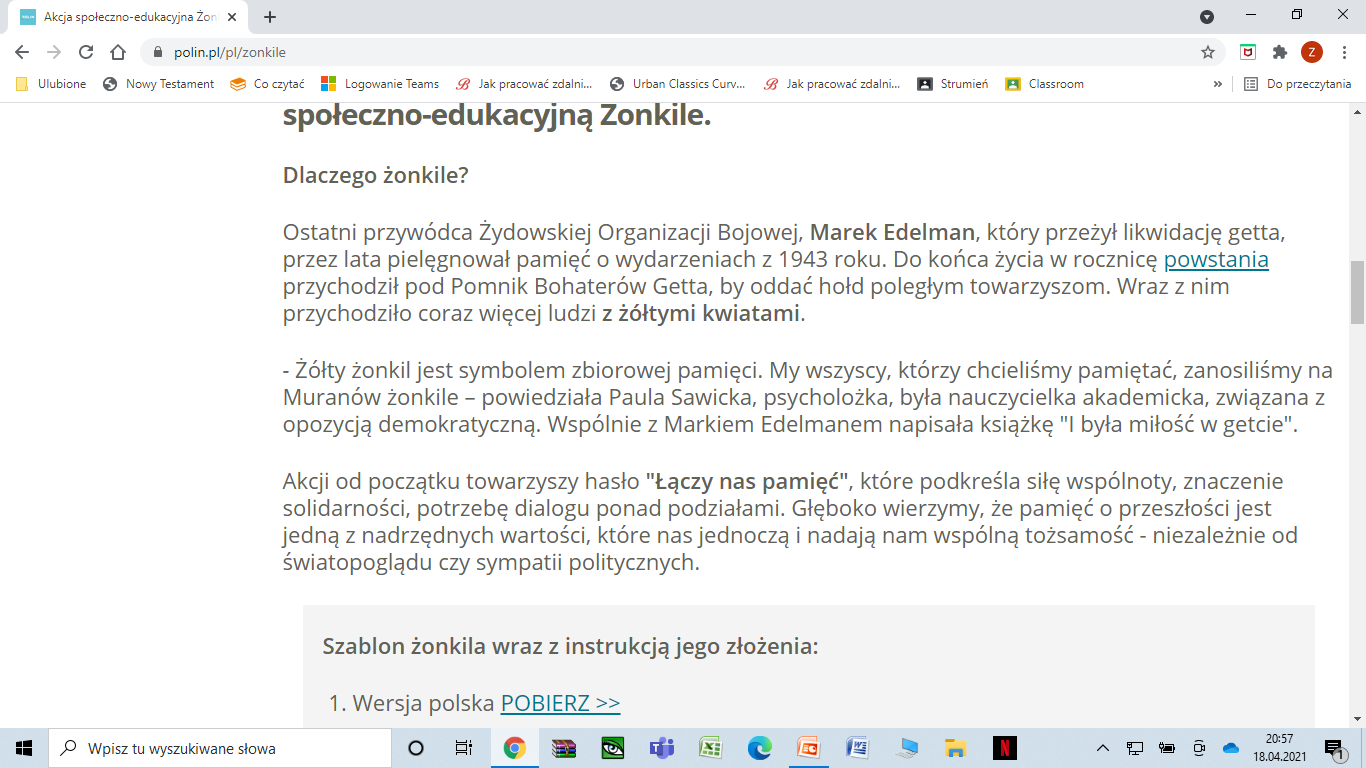 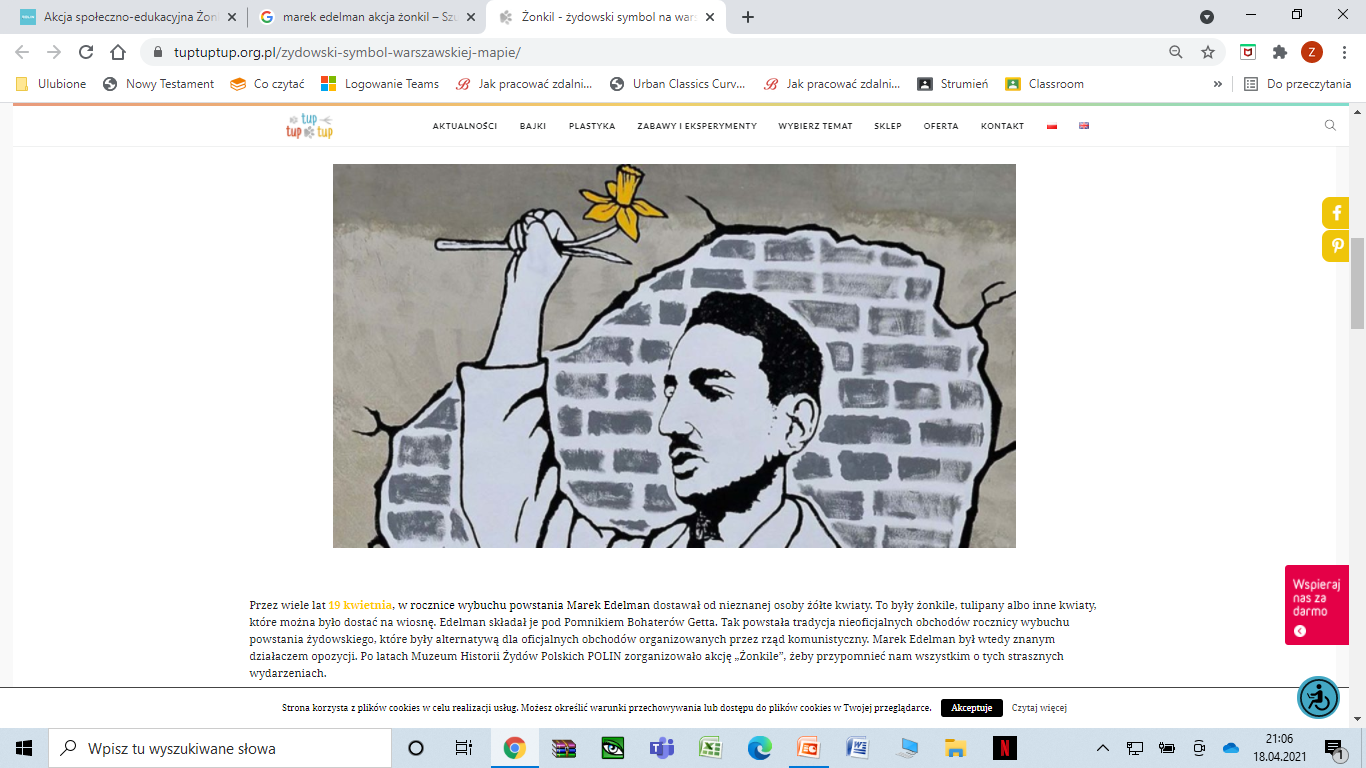 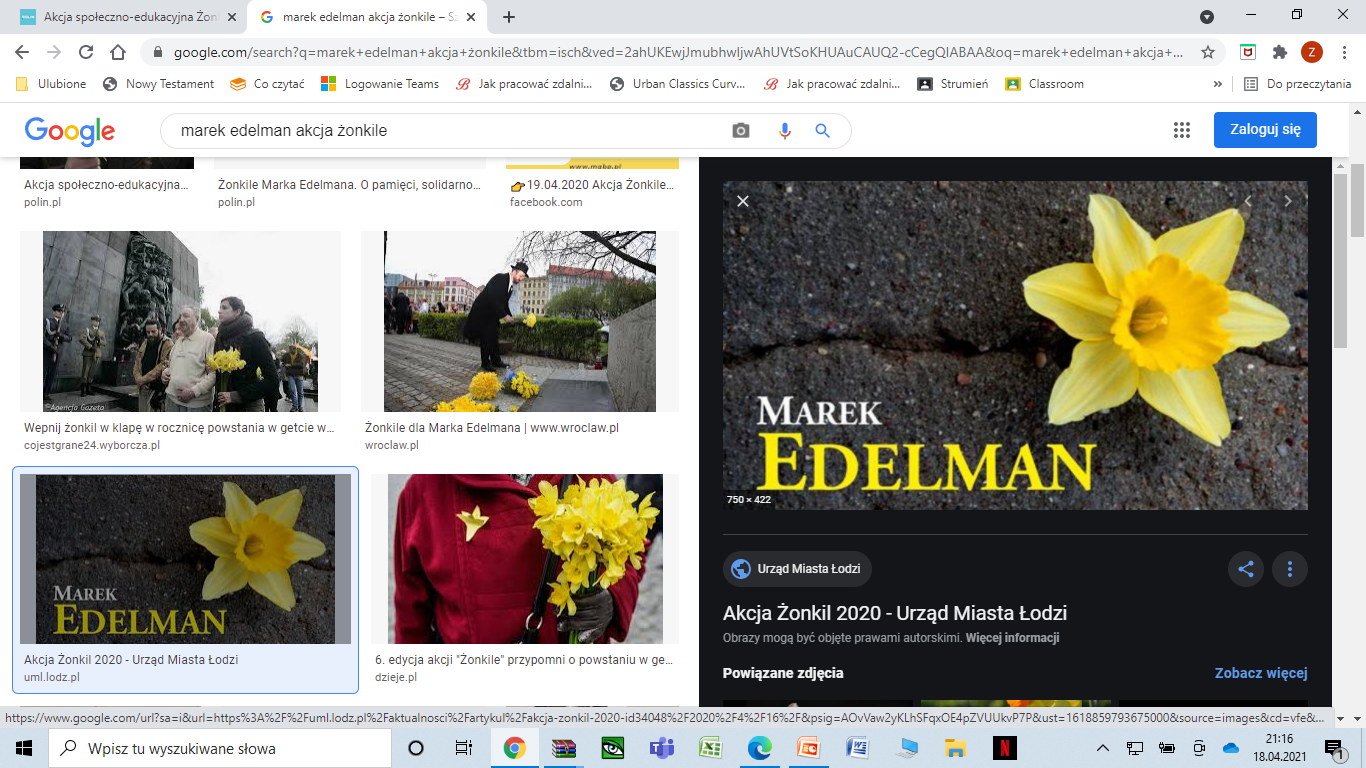 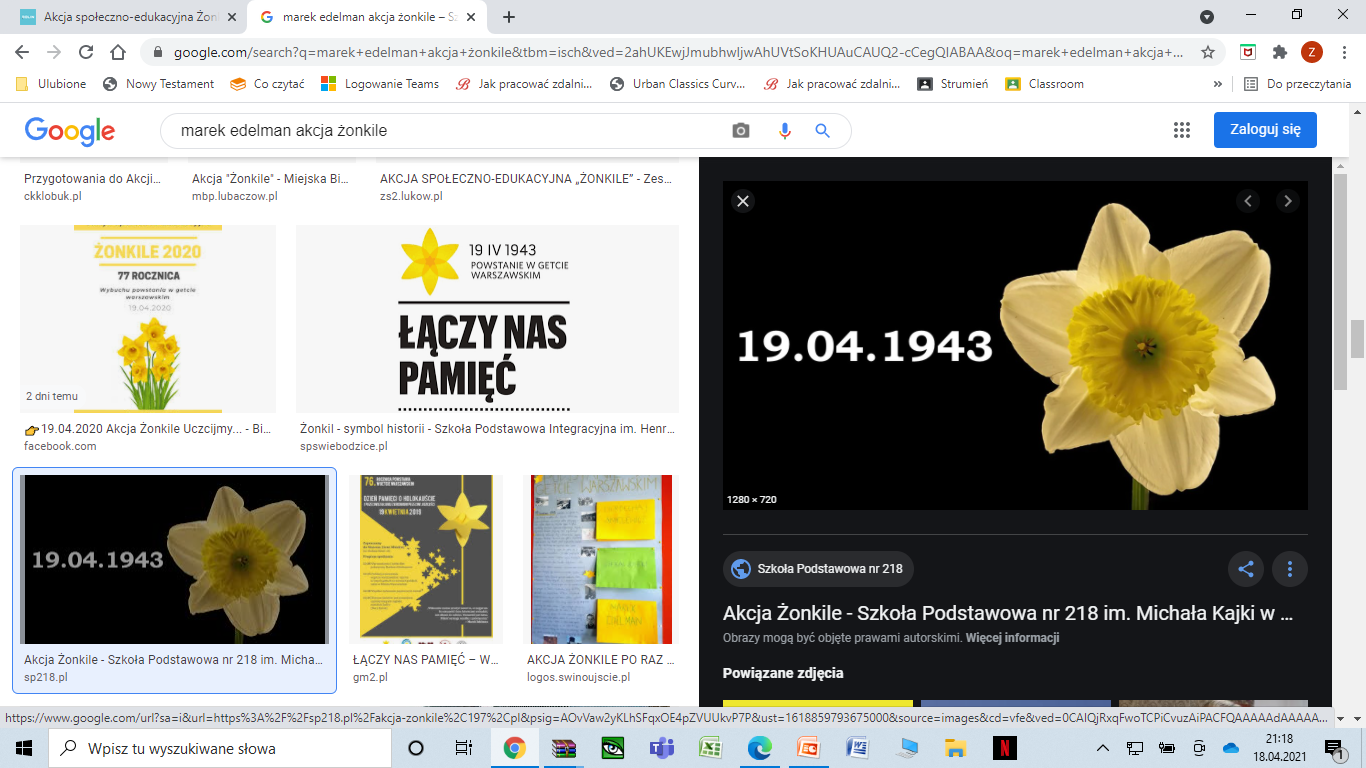 https://www.youtube.com/watch?v=p1g_6k9XBew
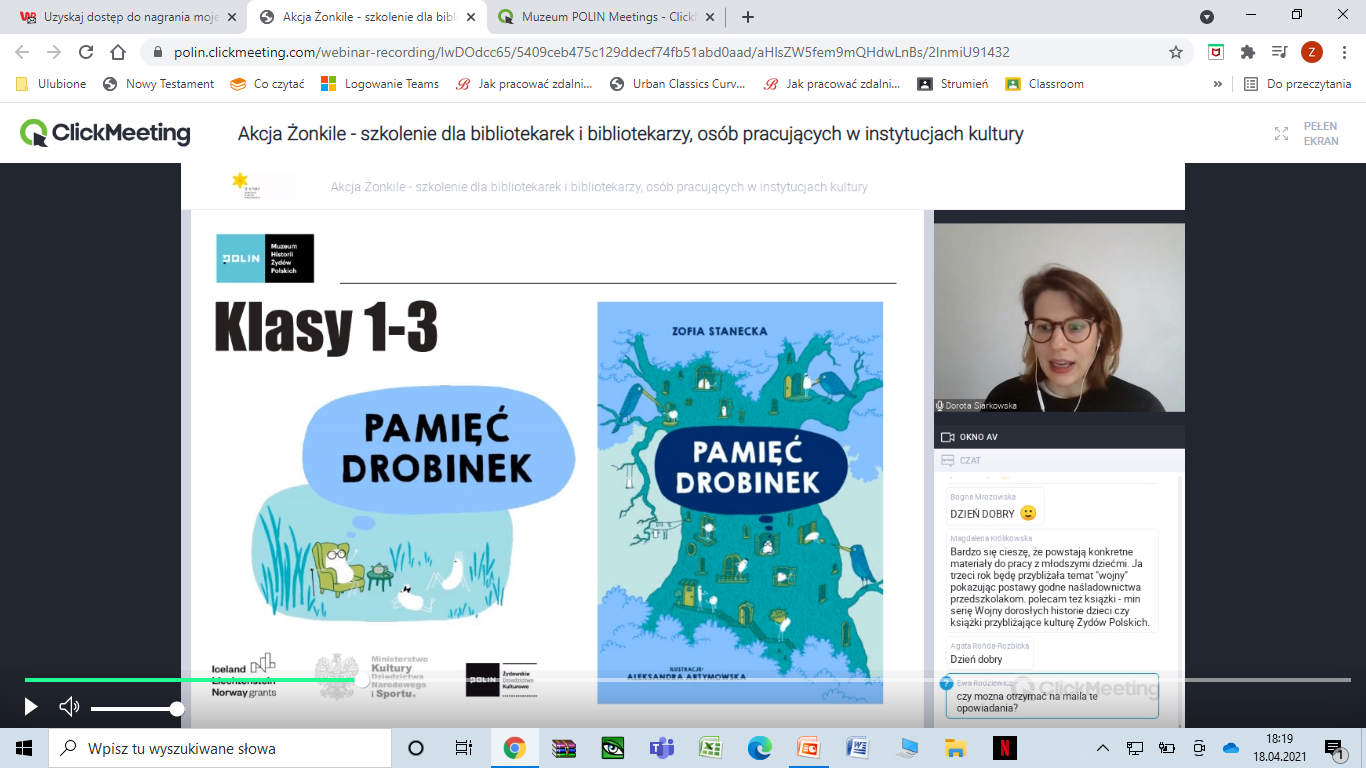 https://www.youtube.com/watch?v=Us0mx45epiQ
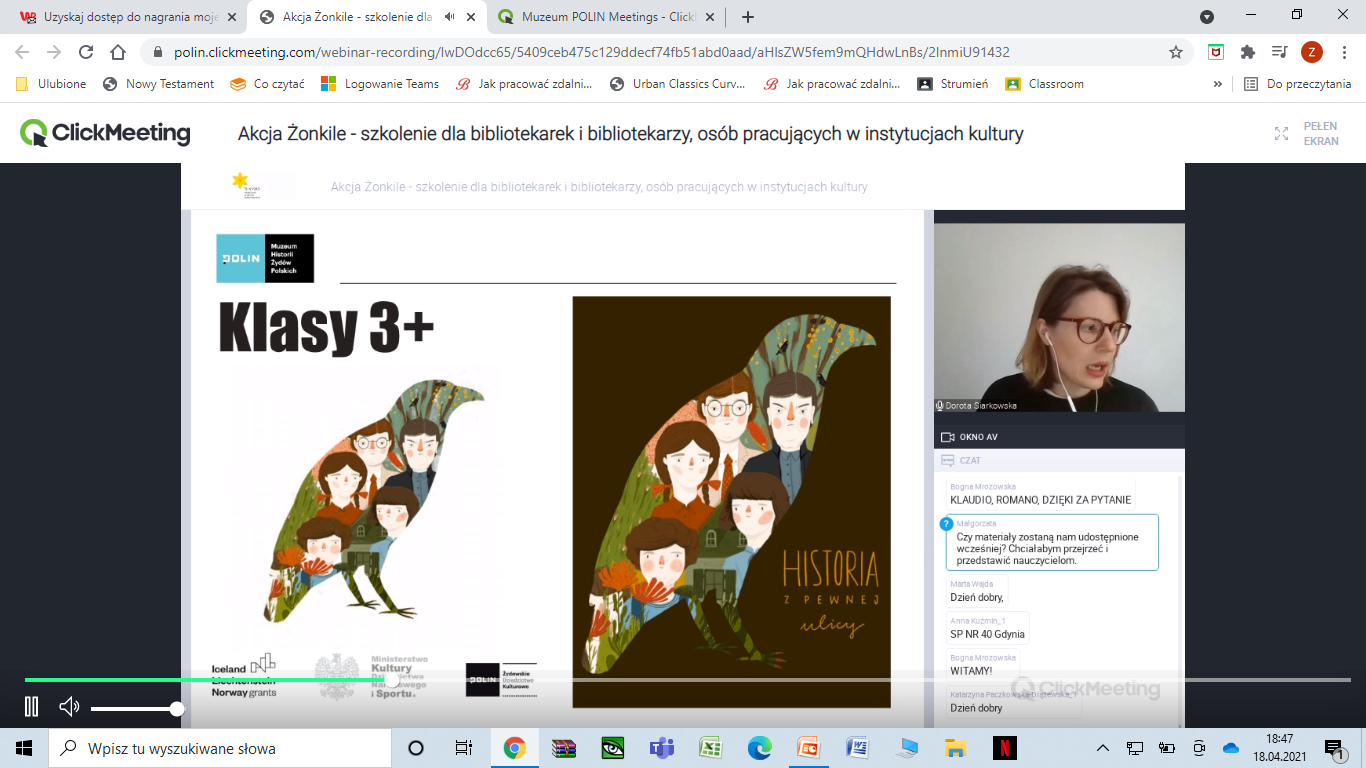 https://www.youtube.com/watch?v=ZZ6AlJFCnP4
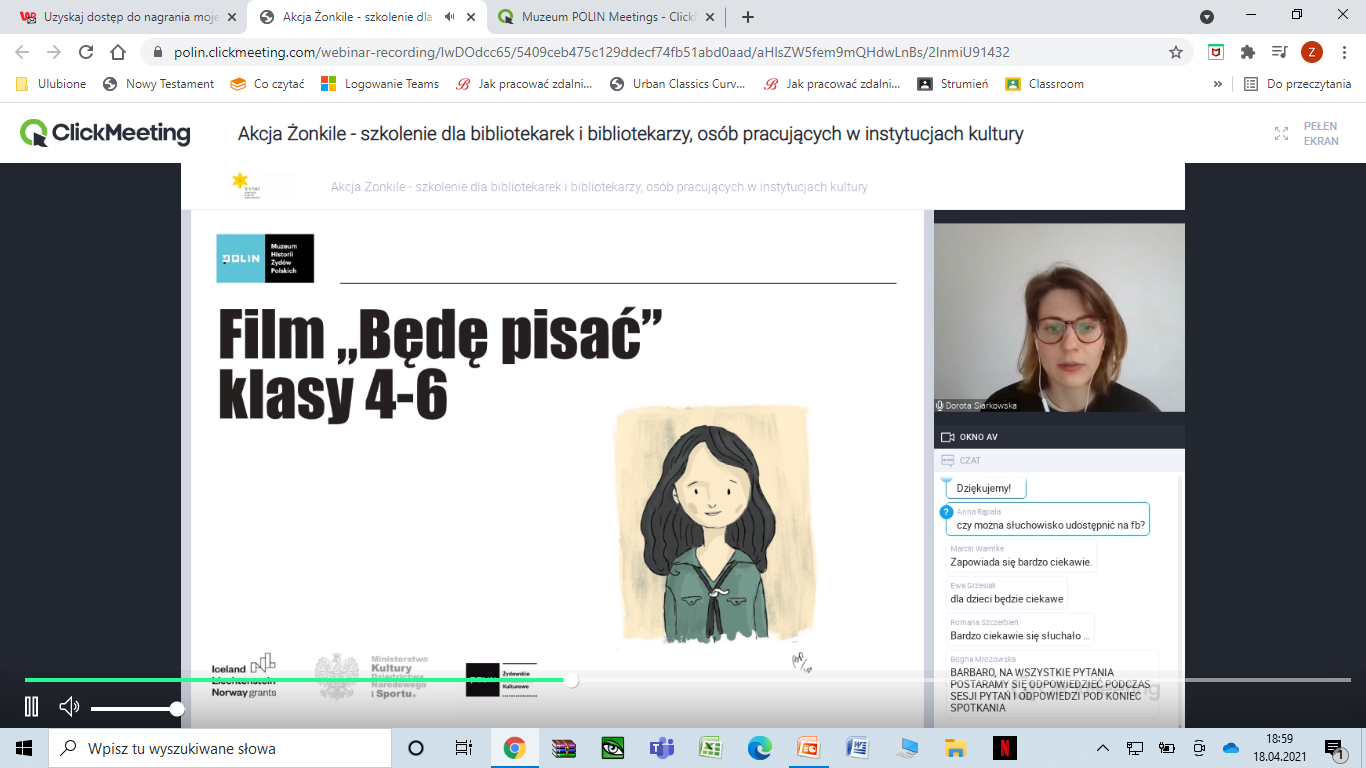 https://www.youtube.com/watch?v=apdbNIfWbkE
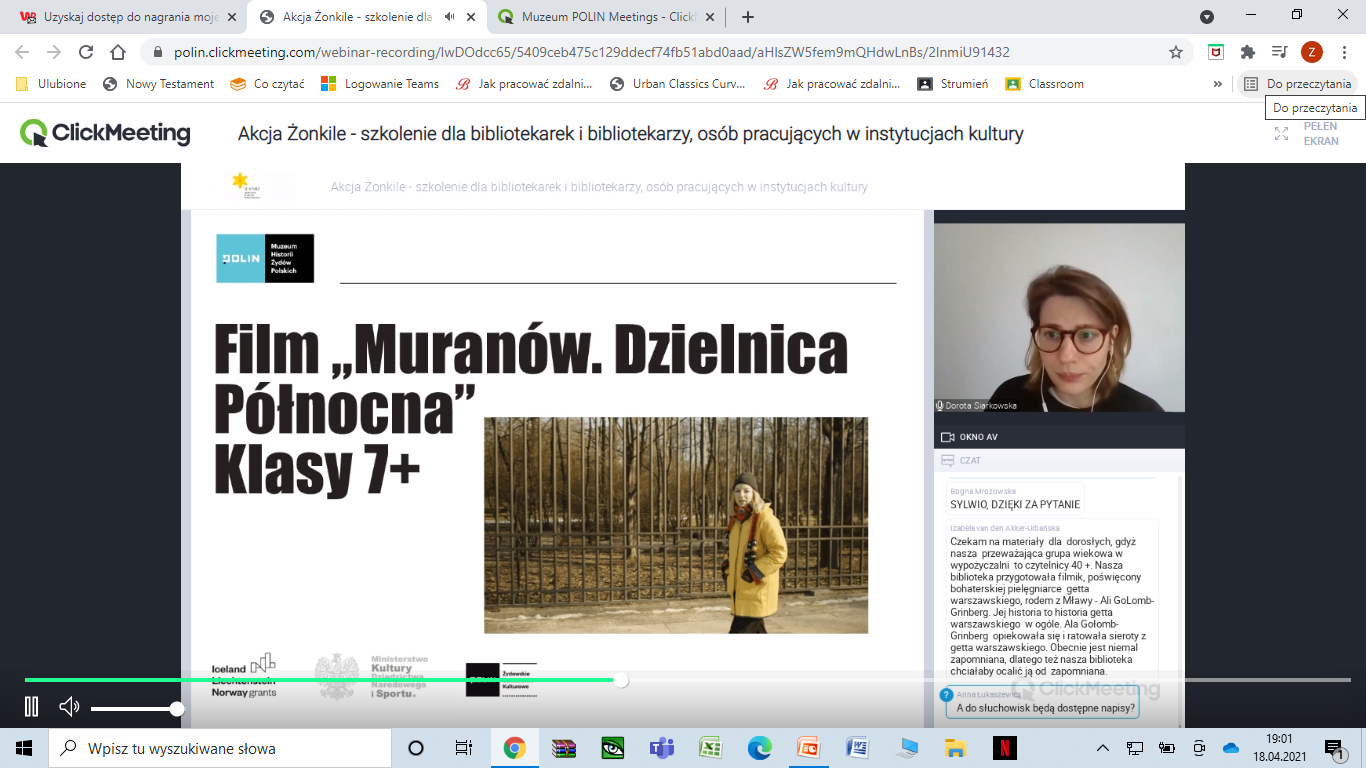 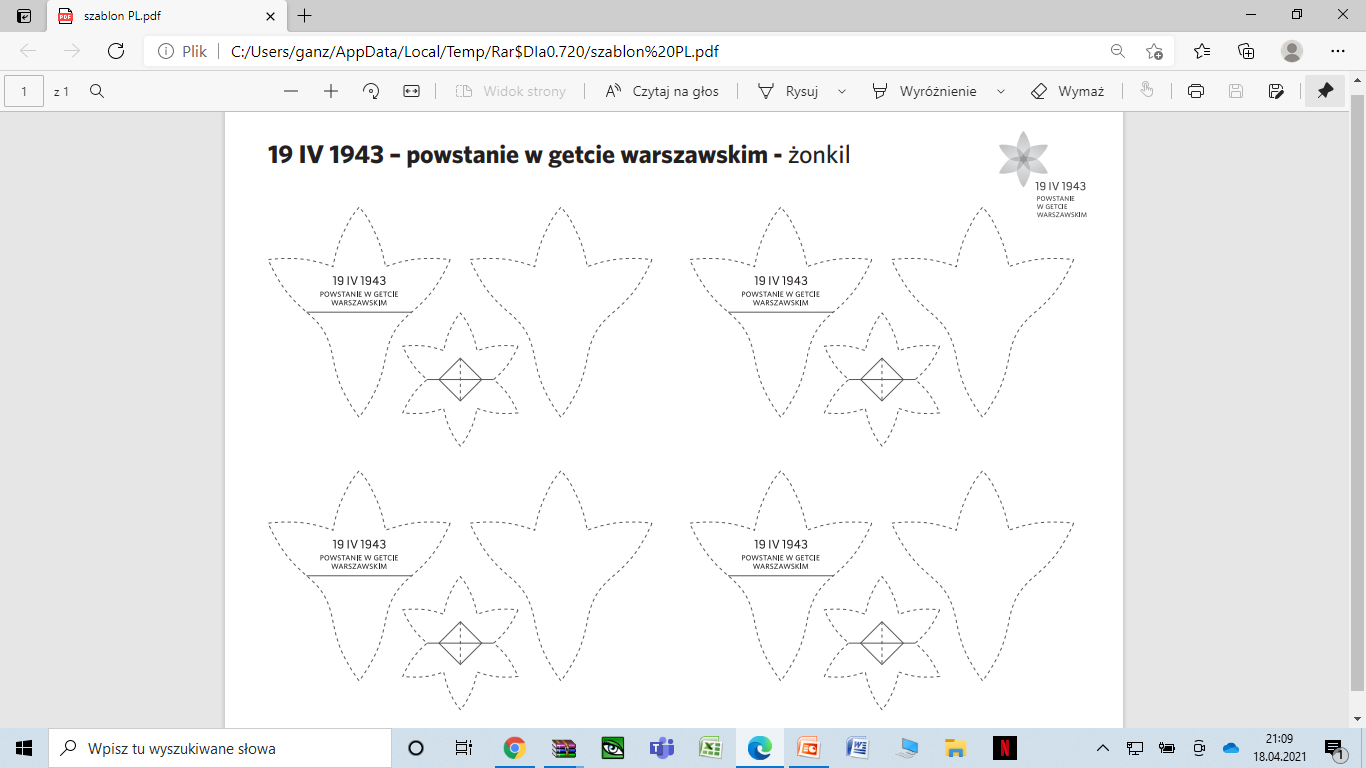 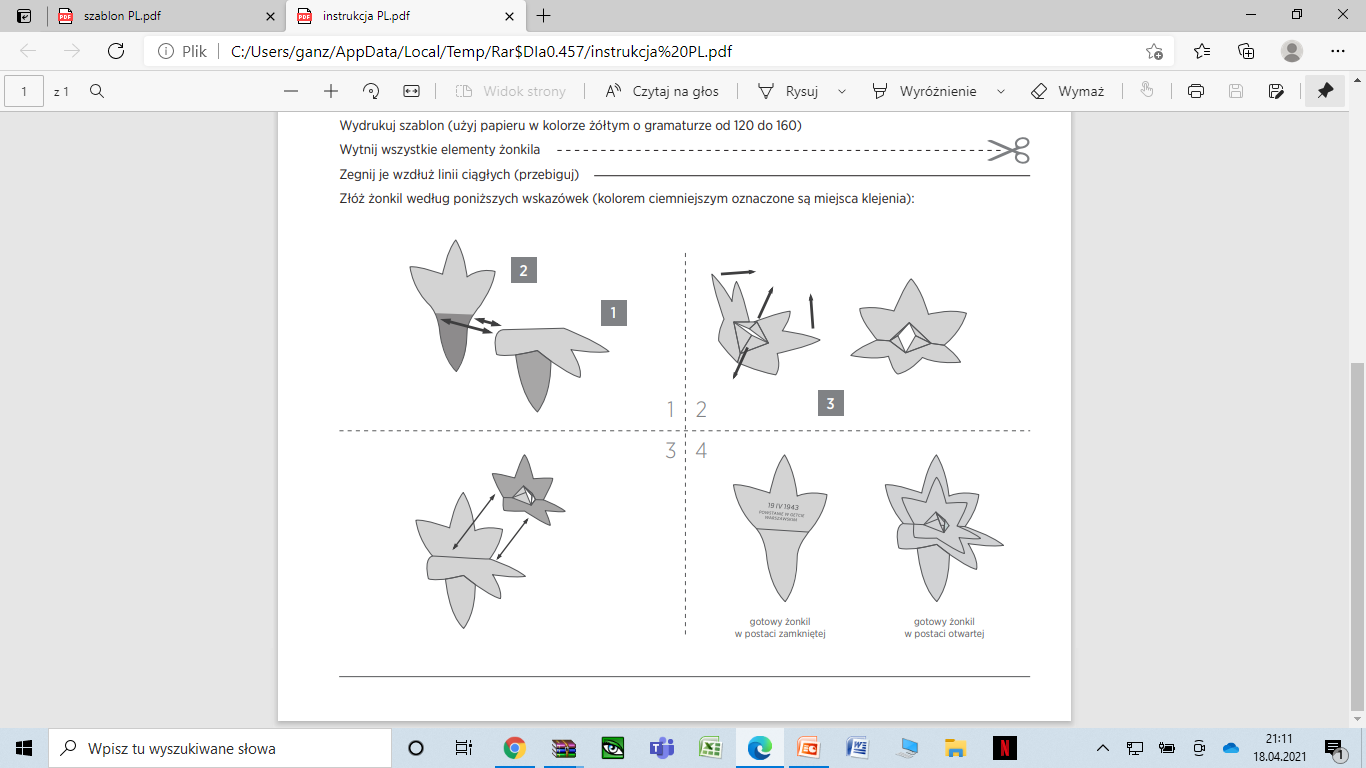